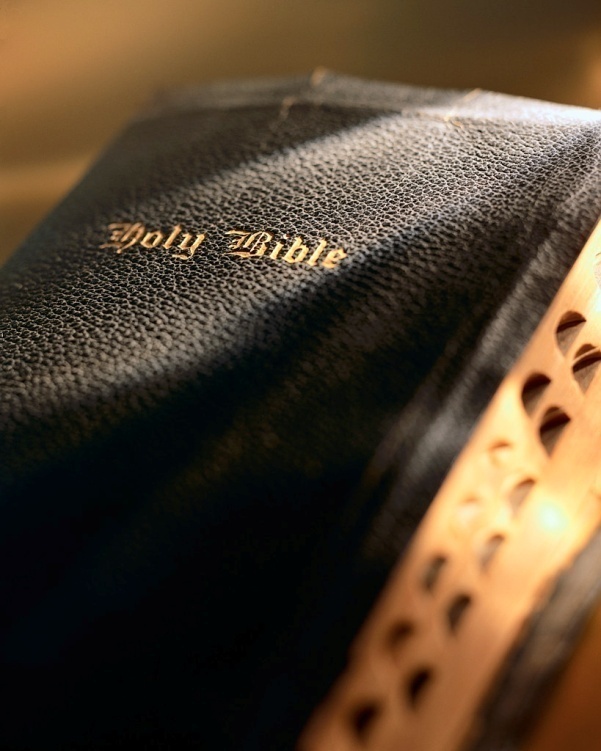 Introduction
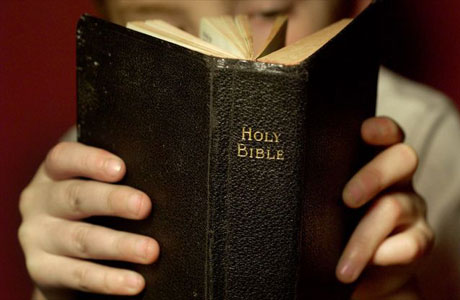 The gospel is for all:  Mk. 16:15; Matt. 28:19; Rev. 22:17; Rom. 1:16
Book of Acts shows “the power of God unto salvation for everyone who believes” in action:
Jews (Ch. 2),
Gentiles (Chs. 10 & 11),
Deluded half-breeds (Ch. 8),
Govt. official (Ch. 8),
Murderous zealot (Ch. 9),
Military officer (Ch. 10 & 11),
Prison guard (Ch. 16),
Depraved sinners (Ch. 18),
Pagan idolaters (Ch. 19),
Governor & king (Ch. 24),
Businesswoman (Ch. 16).
2
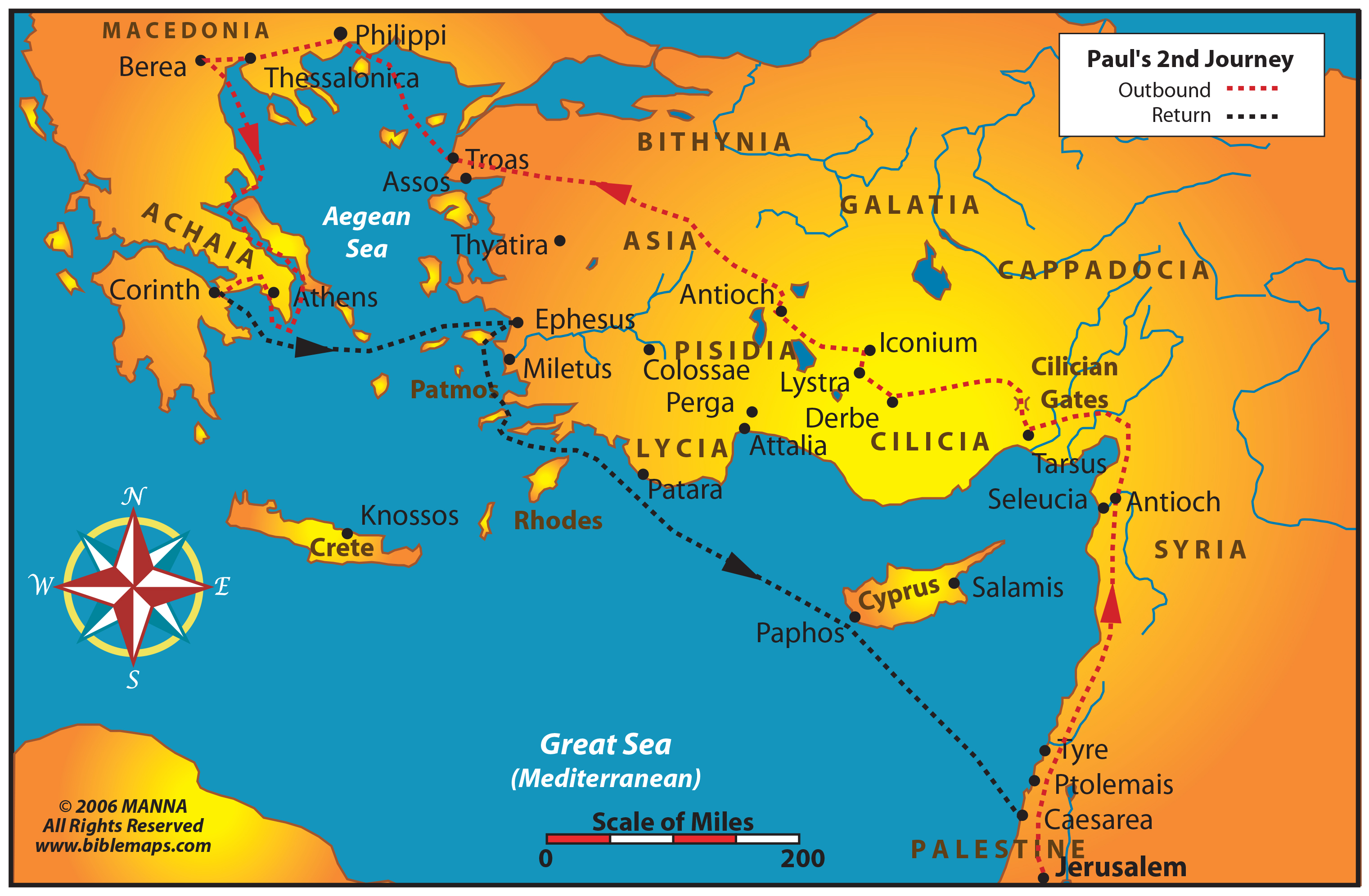 3
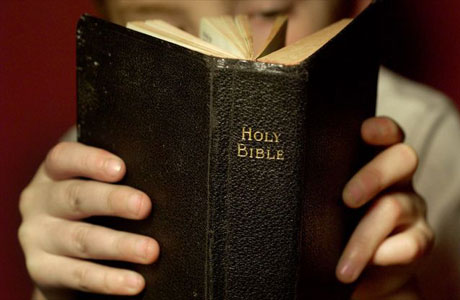 God Opened Lydia’s HeartActs 16:6-15
God’s Providence
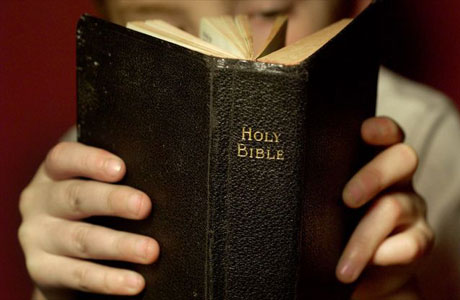 God’s providence assisted them:  Acts 26:9
Providence seen as they begin journey to Troas:  v. 11; cf. 20:6
Usually see God’s providence only in hindsight:  20:6; chapters 17 & 18
God Opened Lydia’s Heart
5
God’s Providence
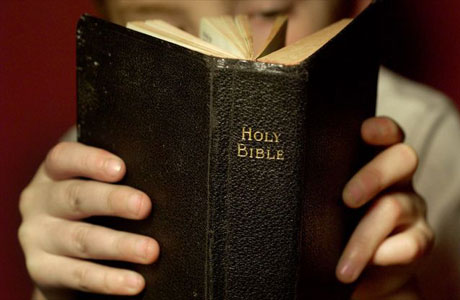 Lydia’s case similar to Ethiopian eunuch (Acts 8:26, 29) and Cornelius (Acts 10:9-20).
Eunuch:  God told the preacher where to go (Acts 8:26, 35).
Cornelius:  God told the preacher where to go (Acts 10:34-43; 11:13b-14).
Preacherspeople with “noble and good hearts” (Lk. 8:4-15; Acts 17:27).
No “direct operation” of the Holy Spirit!

Rom. 10:17; 1 Cor. 1:21
God Opened Lydia’s Heart
6
Lydia
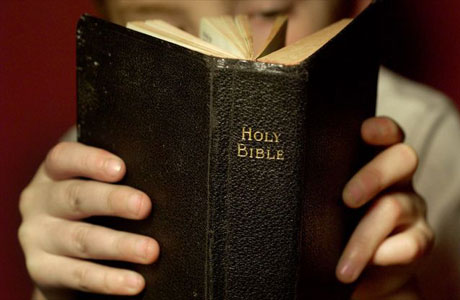 Lydia an unusual woman:
Business woman
Native of Thyatira
Seller of purple
Very religious
Receptive heart
God Opened Lydia’s Heart
7
Lydia
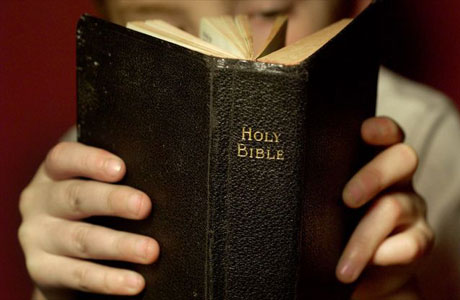 Lydia’s heart “opened” to receive the gospel (Acts 16:13b-14).
Intellect:  by instruction, through teaching the “facts” of the gospel (Deut. 4:9; Ezra 7:10; Psa. 86:11; Jn. 6:44-46; 1 Cor. 15:1-8).
Emotions:  also a part of the “heart” (Acts 2:37; 2 Cor. 5:14; 5:11).
Will:  obedience is evidence of a changed will (2 Cor. 7:10; Acts 2:37-38, 41; Rom. 10:17).
Summary

Intellect:  educated by things “spoken by Paul” (v. 14).

Emotions:  stirred by words preached that “opened her heart” (v. 14).

Will:  activated to “heed” (i.e., obeyed) as she was “baptized” (v. 15)
God Opened Lydia’s Heart
8
Final Thoughts
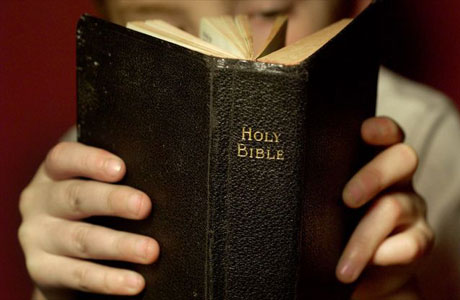 Why does God have to open men’s hearts?  Matt. 13:14-16 (Isa. 6:9-10)
Who’s responsible, God or man?  Isa. 53:6; Acts 28:17-29
If a heart is closed, who closes it?  Jas. 1:13-15
God gives us free will:  Rom. 6:16-17; 10:8; Lk.  8:4-15; Rom. 10:9-15; Mk. 16:15; 2 Thess. 2:13-14; Jas. 1:18; Rom. 1:16
God Opened Lydia’s Heart
9
Conclusion
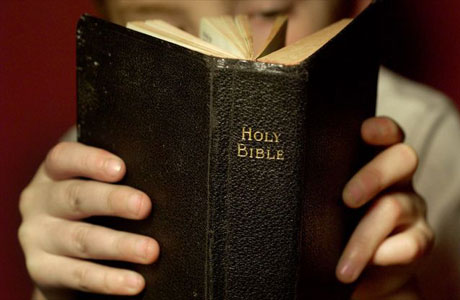 Need rest from your sins?  Matt. 11:28-30
Judgment is coming!  2 Cor. 5:10-11a; Rom. 14:12; 2 Thess. 1:7-9
10